Отчет 
об исполнении бюджета Осинского муниципального района за 2019 год


28.05.2020г
1
Основные характеристики бюджета Осинского муниципального района, тыс. рублей
2
[Speaker Notes: Исполнение доходной части бюджета Осинского муниципального района за 2019 год составило 945569,2 тыс. руб., что составляет  98,4 %  от плана и на 15 % больше аналогичного показателя 2018 года, прирост составил 123296,8 тыс. руб. 
Расходная часть бюджета ОМР за 2019 год увеличилась по отношению к 2018 году на 12,1 % и составила 905232,5 тыс. рублей.
СПРАВОЧНО: 
                                                   Исполнение бюджета Осинского МР за 2019 год
                                                                  план                             факт                         %
Доходы                                               961284,7                       945569,2                   98,4    
Расходы                                              970858,9                       905232,5                   93,2
Дефицит/Профицит                              -22768,4                        14470,9                  621,4
   
Задолженность по платежам в бюджеты разных уровней, тыс. руб. 		
	                                         задолженность 
	       на 01.01.2014       на 01.01.2015    на 01.01.2016  на 01.01.2017  на 01.01.2018  на 01.01.2019     на 01.01.2019             (отклонения)
Недоимка, всего          9994                      18249                     19144             23054,0             17940,0                29235,0          34046,0                     (+4811,0 , 116,5%)              
НДФЛ                         2426                        3828                      4700                  3806                3539,0                4315,0           21252,0                     (+16937,0,  492,5%)              
ЕНВД                           340                          656                        902                  1645                1226,0                 2090,0          2325,0                       (+235,0,  111,2%)
ЕСХН                               1                          242                          27                     44                   39,0                   131,0           127,0                        (-4,0 ,    96,9%)
транспорт. налог
организаций                 244                         486                        269                    261                  269,0                   269,0            146,0                       ( -123,0 ,  54,3%)
транспорт. налог
физ. лиц                     4194                       7476                      7756                 11808               12867,0                22430,0           10196,0                    (-12234,0,  45,5%)

Мест. н-ги и сборы       2789                       5561                      5790                  5490              10221,0                19712,0                                           (+    ,      %)
Земельн. н-г                 1639                      3081                      3202                  3202               6076,0                  10429,0                                          (+    ,       %) 
На имущ. физ. лиц        1150                      2480                      2288                  2288               4145,0                   9283,0                                           (+    ,       %)]
Доходы бюджета
3
СТРУКТУРА ДОХОДОВ  2019 года
+26827,7тыс. руб.
945 569,2 тыс. руб.
Налоговые доходы
Неналоговые доходы
Безвозмездные поступления
Дотации
[Speaker Notes: Структура доходов ОМР изменилась в сторону увеличения налоговых доходов на 0,1%, уменьшения неналоговых доходов на 5,8%, увеличилась доля безвозмездных поступлений на 20,9%. При этом в целом сумма доходов в 2019 году увеличилась по сравнению с 2018 годом на 123296,8 тыс. руб.
                                                                     2018 год                        2019 год              Отклонения
Налоговые доходы                                       142081,5                       142234,4              152,9     
    НДФЛ                                                        101009,9                       99466,7               -1543, 2 (снижение налогооблагаемой базы)
    Акцизы на нефтепродукты                          3591,1                          4063,4                   472,3  (увеличение ставок по акцизам)
    Налоги на совокупный доход                      16011,1                         16553,1                 542,0  (сокращение кол-ва  налогоплательщиков   
                                                                                                                                            по ЕНВД, увеличение количества выданных патентов) 
    Налоги на имущество                                18037,8                         17888,4                 -149,4   (рост недоимки)
   Госпошлина                                                3431,6                         4262,8                     831,2  (увеличение кол-ва обращений в суды общей 
                                                                                                                                                юрисдикции)
Неналоговые доходы                                      71206,4                    67064,5                   -4141,9
     Доходы от использования имущества            58341,2                    55647,2                  - 2694,0 (Перезаключение договоров аренды на меньшую 
                                                                                                                                                  площадь с ООО «Лукойл-Пермь», рост недоимки)
      Платежи за вред окружающей среде              410,6                        820,2                      409,6  (рост поступлений за негативное воздействие на 
                                                                                                                                                   окружающую среду от  ООО «Лукойл-Пермь»  
      Компенсации затрат государства                    999,2                      1852,4                      853,2  (рост возвратов из ФСС) 

      Продажа активов                                          4771,4                    3075,9                     -1695,5 (не состоялись аукционы по продаже земельных 
                                                                                                                                        участков, в связи с реорганизацией в городской округ) 
      Штрафы                                                       4920,9                    5665,2                      744,3 (Увеличение штрафов по искам о возмещении
                                                                                                                                               вреда, причиненного окружающей среде, 
                                                                                                                  поступление штрафов за ненормативное содержание дорог по г.Оса)
      Прочие неналоговые доходы                        1763,1                    3,6                         -1759,5 (Поступления за рекультивацию в 2019г. не было)
Безвозмездные поступления                      608984,5               736270,3                   127285,8
Дотации                                                         103371,7                 139057,3                      35685,6
Субсидии                                                         84789,7                 126913,7                      42124,0
Субвенции                                                      407792,5                410008,3                        2215,8
Иные межбюджетные трансферты                    14730,2                  62576,3                      47846,1
Прочие безвозмездные поступления                      -                             -                                -
Доходы от возвратов остатков                               -                        535,4                            535,4
Возвраты                                                         -1699,6                  -2820,7                         1121,1
Итого                                                               822272,4                945569,2                    123296,8

Сумма налоговых поступлений увеличилась на 152,9 тыс. руб. за счет увеличения поступлений Акцизов и Госпошлины.
Неналоговые поступления снизились по сравнению с 2018 годом на 4141,9 т.р., в основном это связано со снижением площади арендуемых земельных участков по ООО «Лукойл-Пермь» и не реализацией земельных участков на аукционе, а так же рекультивация земель.
Сумма безвозмездных поступлений увеличилась в 2019 году на 127285,8 тыс. руб. Основное увеличение связано с поступлением субсидий и иных межбюджетных трансфертов.
Безвозмездных поступлений от бюджетов другого уровня, имеющих целевое направление, поступило в 2019 году на 127285,8 т.р. больше, или на 20,9%, в том числе:
Субсидии увеличились на 42124,0т.р., в том числе за счет увеличения субсидии на софинансирование капитальных вложений в объекты муниципальной собственности.
Сумма субвенции в 2019 году увеличилась на 2215,8 т.р. и составила 410008,3 т.р., увеличение произошло за счет средств по передаваемым полномочиям в системе образования.
Сумма иных межбюджетных трансфертов из края увеличилась на 15548,5 т.р. и составила 24617,3 т.р., увеличение за счет иных межбюджетных трансфертов на обеспечение жильем молодых семей ( на 3453,9т.р.), на реализацию мероприятий по обеспечению устойчивого сокращения непригодного для проживания жилого фонда (10083,9 т.р.), на устройство спортплощадок (2010,7 т.р.).
Сумма иных межбюджетных трансфертов из поселений в бюджет района увеличилась на 32297,5 т.р. и составила 37959,0 т.р. в 2019 году. Суммы иных межбюджетных трансфертов по переданным полномочиям на газоснабжение населения на 3807,5т.р., по обеспечению мероприятий по переселению граждан из аварийного жилищного фонда – 1281,0т.р., по организации библиотечного обслуживания – 3490,6 т.р., по культуре – 15507,8 т.р., в связи с образованием городского округа – 7712,6 т.р.
Увеличилась сумма Дотации из края  на 35685,6 т.р.]
Основные характеристики исполнения бюджета по доходам за 2019 год  ( тыс.руб.)
[Speaker Notes: Объем фактических доходов бюджета ОМР в 2019 году по сравнению с планом ниже на 15715,5 т.р., в том числе:
Собственные доходы выше плановых на 6498,4 т.р. или на 1,8%.
Средства других уровней бюджета поступили в объеме меньше плановых на 9217,1 т.р. или на 1,5%. 
В край возвращены остатки неиспользованных субсидий, субвенций, иных межбюджетных трансфертов прошлого года в полном объеме.]
Структура  собственных доходов  (тыс. руб.)
[Speaker Notes: В структуру собственных доходов включены налоговые, неналоговые доходы и дотации краевого бюджета. План по поступлению собственных доходов  не выполнен на 6498,4 т.р. по налоговым и неналоговым поступлениям. Рассмотрим подробнее источники поступления:
Налоговые доходы: 
НДФЛ – плановые назначения выполнены на 97,5%, недополучено 2580,8 т.р.
АКЦИЗЫ – план выполнен на 90,9% недополучено 409,5 т.р.
Налоги на совокупный доход, в т.ч. 
Единый налог на вмененный доход для отдельных видов деятельности выполнен на 98,2%, сокращение количества налогоплательщиков в связи с прекращением с 1 января 2020 года действия системы налогообложения в виде ЕНВД; 
Единый сельскохозяйственный налог – выполнение 155,2% оплачена задолженность прошлых лет.
Налог, взимаемый в связи с применением патентной системы налогообложения выполнен на 107,5%, увеличение количества налогоплательщиков. 
Налоги на имущество, в т.ч. 
Транспортный налог в целом выполнен на 98,5%, в связи с ростом задолженности, невыполнение по налогу с физических лиц на 524,1тыс.руб., по налогу с организаций перевыполнение на 249,4 тыс. руб. 
Государственная пошлина –исполнение 109,1%. 
Неналоговые доходы:
Доходы от использования имущества, в т.ч.
По аренде земельных участков план не выполнен на 4751,0 тыс. руб. в связи с перезаключением договоров аренды земельных участков с ООО «Лукойл-Пермь» на меньшую площадь земельных участков, при этом поступили незапланированные средства от продажи права аренды земельных участков в сумме 206,6 тыс. руб. в связи с заключением новых договоров, по аренде имущества план перевыполнен на 131,3%, в связи с заключением новых договоров. В целом доходы от использования имущества выполнены на 94,2%.
Задолженность по аренде земли за 2019 год увеличилась на 637,84 тыс. руб. и составила 3402,21 тыс. руб., в том числе 1247,82 тыс.руб. по Осинскому городскому поселению, 2062,13 тыс. руб. по сельским поселениям, по Осинскому муниципальному району – 92,26 тыс.руб., не урегулированы расчеты по переплате по поступлениям  от продажи права на заключение договоров аренды земельных участков, возникшей по состоянию на 01.01.2017 в Осинском городском поселении в сумме 46,00 тыс. руб. 
Должниками по арендной плате за земельные участки в Осинском муниципальном районе являются МУП «Тепловые сети», задолженность составила 25,49 тыс. руб., и вновь возникшая задолженность в сумме 66,77 тыс. руб. по Паздниковой Н.В. за земельный участок под котельной по ул.Ленина, 31а.
Основные должники Осинского городского поселения:
- ИП Макаров В.Г.- 84,92 тыс.руб. (№ судебного приказа/решения 2-336/2018 от 21.05.2018 года);
 -Ожгибесова В.П.-19,77 тыс.руб. (№ судебного приказа/решения 2-1284/2018 от 27.09.2018);
- ООО Осинское горпо-133,00 тыс.руб. (направлена претензия, имеются решения суда о взыскании); 
- Полыгалов В.А.-111,21 тыс.руб. (направлена претензия) 
- Зорина А.В. -69,23 тыс.руб; (направлена претензия)
- Махмутова А.Д. -40,25 тыс.руб; (направлена претензия)
- ООО «Урал-Транском» - 60,0 тыс.руб. (направлена претензия)
- Базаров В.Н. – 51,48 тыс.руб. (направлена претензия).
Основные должники сельских поселений:
- ООО «Урал-Транском»- 64,0 тыс. руб. (направлена претензия);
- ООО «Центрстройсервис»- 422,0 тыс. руб., (исполнительный лист направлен на исполнение, в 2018 году поступлений нет);
- Чачин В.В. – 197,2 тыс. руб. (в 2018 году оплачено 70,0 тыс.руб., );
- Семин А.В. - 30 тыс. руб. (направлена претензия);
- Никоян С.М. – 146,4 тыс. руб. (исполнительный лист предъявлен  на исполнение в ССП, поступлений нет). 
- Муксинова Р.Н. 125,92 тыс. руб. (вступили в силу 2 судебных приказа, поступило 8,34 тыс.руб.); 
- Муксинов Д.Р. 27,34 тыс. руб. (вступил в силу судебный приказ);
- Стуков С.А. – 9,2 тыс. руб. (направлена претензия, оплачено в феврале 2019г.); 
 Комитетом имущественных и земельных отношений направлено 57  претензий на общую сумму 2084,1 тыс. руб. (из них поступила оплата в сумме 734,1 тыс. руб.). 
 Задолженность по арендной плате за имущество на 1 января 2020 года составляет 141,94 тыс. руб. и составила 450,86 тыс. руб. Рост недоимки связан с неуплатой текущих платежей. по следующим арендаторам:
Действующие договоры:
Сумма недоимки составляет 225,48 тыс. руб.
- ОАО «Башенные системы» -4,1 тыс.руб. (оплатили в январе 2020г.)
- Нефедова Е.В. – 47,98 тыс. руб. (направлялись претензии,  04.02.2020 г. оплатили 20,56 тыс.руб.);
- Татарцев С.Н. – 153,60 тыс. руб. (направлена претензия, готовится обращение в суд);
- ООО «Альянс» -22,5 тыс. руб. (направлена претензия).
- Стрелков Д.В. -4,17 тыс. руб. (направлена претензия);
Имеется переплата:
- Савельева Н.Ю.-1,69 тыс. руб.;
- ПАО Сбербанк – 1,0 тыс.руб.
Расторгнутые договоры:
Сумма недоимки составила 225,38 тыс. руб., в том числе:
- Санников С.А. – 12,15 тыс. руб. (договор расторгнут, решение суда о взыскании вступило в силу 28.02.2017 г., исполнительный лист направлен в службу судебных приставов на исполнение, поступлений нет).
- МУП «Коммунальное хозяйство» - 37,1 тыс. руб. (направлены претензии);
- ООО «Ашатли» - 125,57 тыс. руб., (Исполнительный лист направлен в службу судебных приставов г. Перми на исполнение, поступлений нет);
 - Ширинкин А.А. – 0,23 тыс. руб. (в 2018 г. погашено 6,15 тыс.руб. задолженности);
- Мурзыев Х.Ф.- 0,12 тыс.руб.
- Зародова О.В.- 9,6 тыс.руб.(направлена претензия);
- Веселов О.В. – 9,6 тыс.руб. .(проведены переговоры);
- Веселова А.Г. -9,6 тыс.руб.(проведены переговоры);
- Виноградова Е.Д. – 21,4 тыс.руб.
В течение 2019 года направлено 11 претензий на сумму 591,6 тыс. руб.,  поступила оплата на сумму 305,88 тыс. руб.
Доходы от продажи активов, в т.ч.
Доходы от реализации имущества выполнены на 69,0%, не выполнение связано с реорганизаций в городской округ и прекращением полномочий администрации Осинского городского поселения, в связи длительной процедурой передачи документов и формированием перечня свободных участков для продажи.
 Платежи при пользовании природными ресурсами - план 2019г. перевыполнен на 143,5 тыс. руб. 
Доходы от оказания платных услуг и компенсации затрат государства - план перевыполнен на 71,0 тыс.руб. В связи с поступлением дебиторской задолженности из фонда социального страхования по больничным листам.
Штрафы - план перевыполнен на 1339,0 тыс.руб., поступили сверх плана суммы по искам о возмещении вреда, причиненного окружающей среде, штрафы за нарушение бюджетного законодательства, штрафы за административные правонарушения в области государственного регулирования производства и оборота этилового спирта, алкогольной, спиртосодержащей и табачной продукции, поступили штрафы по предписанием за ненормативное содержание дорог по г.Оса.
В доходах района дотации краевого бюджета составили 14,7% от общей суммы доходов.]
Структура  безвозмездных поступлений (тыс. руб.)
[Speaker Notes: Целевые средства (субсидии, субвенции, иные межбюджетные трансферты) из краевого бюджета поступили в сумме 599498,3 тыс. руб. при плане 608715,4 тыс. руб., что меньше планируемых сумм на 9217,1 тыс. руб. или 98,5 % плана. 
При плане 132001,3 тыс. руб. субсидии поступили в сумме 126913,7 тыс. руб., что меньше планируемых сумм на 5087,6 тыс. руб. или 96,2 % плана. Не поступили субсидии:
- на строительство распределительных газопроводов в сумме 3564,76 тыс. руб., так как аукцион проводился централизованно для территорий Пермского края Министерством ЖКХ и благоустройства Пермского края, то при подготовке аукционной документации сметы на выполнение работ были Министерством скорректированы, и контракт заключен на сумму 35259,44 тыс. руб. при плане 38824,20 тыс. руб., остатки в сумме 3564,76 тыс. руб. не востребованы;
-на улучшение качества систем теплоснабжения на территориях муниципальных образований Пермского края в сумме 502,43 тыс. руб., не поступили средства на оплату услуг по строительному контролю и авторскому надзору в сумме 461,20 тыс. руб., также по результатам конкурсных процедур сложилась экономия в сумме 41,23 тыс. руб.;
- на обеспечение путевками на санаторно-курортное лечение работникам муниципальных учреждений в сумме 17,80 тыс. руб., в связи с обеспечением меньшей доли за счет местного бюджета и заключением соглашения на краевые средства в сумме 201,60 тыс. руб. при плановых назначениях 219,40 тыс. руб.;
- на устройство спортплощадок в сумме 59,14 тыс. руб., в связи с экономией при проведении конкурсных процедур, средства из края не востребованы;
- на проектирование, строительство (реконструкцию), кап.ремонт и ремонт местных дорог в сумме 943,46 тыс. руб., в связи с образовавшейся экономией при проведении конкурсных процедур, средства из края не востребованы;
При плане 410115,8 тыс. руб. субвенции поступили в сумме 410008,3тыс. руб., что меньше планируемых сумм на 107,5 тыс. руб. или 99,9% плана. Не поступили субвенции:
- на составление протоколов об административных правонарушениях в сумме 5,8 тыс. руб., так как данные средства не востребованы, возвращены в край в декабре 2019 года;
- на исполнение районом полномочия по выравниванию бюджетной обеспеченности поселений в сумме 44,30 тыс. руб., в связи с превышением нормативов содержания ОМСУ в Горском и Гремячинском сельских поселениях;
- на осуществление полномочий по составлению (изменению) списков кандидатов в присяжные заседатели Федеральных судов общей юрисдикции в сумме 7,80 тыс. руб., в связи с отсутствием фактической потребности, возвращены в бюджет Пермского края в декабре 2019 года;
- на содействие достижению целевых показателей региональных программ развития агропромышленного комплекса в сумме 49,63 тыс. руб., в связи с досрочным погашением кредитов получателями субсидий, фактическая потребность в средствах, рассчитываемая на основании уведомлений об остатке ссудной задолженности полученных кредитов из банка, уменьшилась;
При плане 28607,0 тыс. руб. иные межбюджетные трансферты из краевого бюджета поступили в сумме 24617,3 тыс. руб., или 86,1%. Не поступили иные межбюджетные трансферты:
- на обеспечение жильем молодых семей в сумме 3987,51 тыс. руб., так как оплата выданных свидетельств производится по фактической потребности, обращений на оплату от молодых семей не поступало, также утвержден Приказ Министерства социального развития Пермского края о внесении изменений в ранее утверждённый список молодых семей от 25.12.2019 года, молодые семьи вновь включенные в список, не смогли предоставить обновленный пакет документов в указанные сроки, в связи с этим средства из Министерства социального развития Пермского края не поступили;
- на перевозки отдельных категорий граждан по СПД в сумме 2,16 тыс. руб., средства перечисляются по заявочному принципу, остаток в сумме 2,16 тыс. руб. в 2019 году не поступил, так как заявки на перечисление в край отправлены в декабре.
Из бюджетов поселений при плане 37991,3 тыс. руб. иных межбюджетных трансфертов по переданным полномочиям поступило 37959,0 тыс. руб., или 99,9 % плана. Не поступили иные межбюджетные трансферты в сумме 121,95 тыс. руб. от Осинского городского поселения  на осуществление полномочий по созданию условий для жилищного строительства в сумме 20,45 тыс. руб., так как фактической потребности в данных средствах не было, нет заявок на получение, и на осуществление части переданных полномочий по организации в границах поселений газоснабжения населения в сумме 11,87 тыс. руб.
В доходы бюджета района от возврата остатков субсидий прошлых лет от учреждений и иных организаций поступило 535,43 тыс. руб.
Из бюджета Осинского муниципального района  возвращено остатков субсидий, субвенций и иных межбюджетных трансфертов, имеющих целевое назначений, прошлых лет в сумме 2820,66 тыс. руб.]
Задолженность по налоговым платежам в бюджеты разных уровней
[Speaker Notes: Задолженность по платежам в бюджеты разных уровней, тыс. руб. 		
За 2019 год общая сумма недоимки по налоговым платежам в консолидированный бюджет Осинского муниципального района увеличилась на 4811,0 тыс. руб., в том числе по видам налоговых поступлений:
НДФЛ –на 16937,0 тыс. руб.;
ЕНВД –на 235,0 тыс. руб.;
Снижение недоимки прослеживается по:
Транспортному налогу на 12357,0 тыс. руб.
Единому сельскохозяйственному налогу на 4,0 тыс. руб.
Налоговая инспекция не предоставляет данные в разрезе должников – физических лиц. Наиболее крупными должниками среди юридических лиц являются:
- по НДФЛ: 
ООО "УРАЛ - ТРАНСКОМ", сумма задолженности 6518,30 тыс. руб.;
ООО "БУЗУЛУКСКАЯ НЕФТЕСЕРВИСНАЯ КОМПАНИЯ", задолженность 5132,81 тыс. руб.;
ООО "ТСГ", задолженность 2778,92 тыс. руб.;
ООО "НЕФТЕМАШСЕРВИС", задолженность 520,56 тыс. руб.;
МЕЖМУНИЦИПАЛЬНЫЙ ОТДЕЛ МИНИСТЕРСТВА ВНУТРЕННИХ ДЕЛ РОССИЙСКОЙ ФЕДЕРАЦИИ "ОСИНСКИЙ" (РЕАЛИЗУЮЩИЙ ЗАДАЧИ И ФУНКЦИИ ОРГАНОВ ВНУТРЕННИХ ДЕЛ НА ТЕРРИТОРИИ ЕЛОВСКОГО И ОСИНСКОГО МУНИЦИПАЛЬНЫХ РАЙОНОВ), задолженность 1160,38 тыс. руб.;
ООО СТРОИТЕЛЬНО-РЕМОНТНОЕ  ПРЕДПРИЯТИЕ "СПЕКТР", задолженность  236,42 тыс. руб.;
СЕЛЬСКОХОЗЯЙСТВЕННЫЙ ПРОИЗВОДСТВЕННЫЙ КООПЕРАТИВ "КУЗНЕЧИХА", задолженность 155,14 тыс. руб.;
ООО "ТОРГОВЫЙ ДВОР", задолженность 89,62 тыс. руб.;
ООО “ФЛОРА”, задолженность 53,39 тыс. руб.;
ООО ЧАСТНОЕ ОХРАННОЕ ПРЕДПРИЯТИЕ "ЛЕГИОН", задолженность 15,75 тыс. руб.
-по ЕНВД:
Основная задолженность числится за индивидуальными предпринимателями, данных по которым нет.
- по Транспортному налогу основными должниками являются физические лица, задолженность составляет 10196,00 тыс. руб. Задолженность по транспортному налогу по юридическим лицам в сумме 146,00 тыс. руб.
Основными должниками по транспортному налогу с организаций являются:
"УРАЛ - ТРАНСКОМ" сумма задолженности 5691,75 тыс. руб.
В 2019 году проведено 4 заседания межведомственной комиссии по налоговой политике и предотвращению социальной напряженности на территории Осинского муниципального района с приглашением должников. В заседаниях принимали участие представители налоговой инспекции и службы судебных приставов. Также рассылались требования об уплате задолженности. В отношении должников налоговой инспекцией ведется претензионно-исковая работа.]
Задолженность по налоговым платежам в бюджеты разных уровней (уточненная)
[Speaker Notes: Задолженность по платежам в бюджеты разных уровней, тыс. руб. 		
За 2018 год общая сумма недоимки по налоговым платежам в консолидированный бюджет Осинского муниципального района увеличилась на 11295,00 тыс. руб., в том числе по видам налоговых поступлений:
НДФЛ –на 776,00 тыс. руб.;
ЕНВД –на 864,00 тыс. руб.;
Транспортный налог - на 9563,00 тыс. руб.
Единый сельскохозяйственный налог на 92,0 тыс. руб.
Налоговая инспекция не предоставляет данные в разрезе должников – физических лиц. Наиболее крупными должниками среди юридических лиц являются:
- по НДФЛ: 
ООО "ПРИБОЙ", сумма задолженности 2650,00 тыс. руб.;
Цех производственного обеспечения г.Оса, задолженность 567,27 тыс. руб.;
ООО "МОНОЛИТ", задолженность 268,99 тыс. руб.;
-по ЕНВД:
ООО "ОСИНСКОЕ АТП", сумма задолженности 48,72 тыс. руб.;
ООО "МК", задолженность 27,78 тыс. руб.;
ООО "ЗСК", задолженность 32,62 тыс. руб.;
Основная задолженность числится за индивидуальными предпринимателями, данных по которым нет.
- по Транспортному налогу основными должниками являются физические лица, задолженность по ним увеличилась на 9563,00 тыс. руб. Задолженность по транспортному налогу по юридическим лицам не увеличилась и сохранилась на уровне 2017 года в сумме 269,00 тыс. руб.
Основными должниками по транспортному налогу с организаций являются:
ООО "ГОРЫ", сумма задолженности 91,05 тыс. руб.;
ООО "ГОСЛЕСХОЗ", задолженность 34,67 тыс. руб.;
ООО "МОНОЛИТ", задолженность 50,14 тыс. руб.;
ООО "ПАРМАЛЕС", задолженность 29,56 тыс. руб.
В 2018 году проведено 4 заседания межведомственной комиссии по налоговой политике и предотвращению социальной напряженности на территории Осинского муниципального района с приглашением должников. В заседаниях принимали участие представители налоговой инспекции и службы судебных приставов. Также рассылались требования об уплате задолженности. В отношении должников налоговой инспекцией ведется претензионно-исковая работа.]
Расходы бюджета
10
СТРУКТУРА РАСХОДОВ БЮДЖЕТА      2019  год
[Speaker Notes: 2017 г (756756,0 т.р.)          2018 г (807801,5 т.р.)       (+51,0 млн.руб.)
Общегосударственные вопросы               9% (66,1)                             9% (69,4)                       +0%   (3,3)
(-2,3 приобретение автомобиля для осуществления транспортного обслуживания деятельности ОМСУ, - 0,2 мероприятия по ликвидации МБУ «Транспортник»,+2,6 содержание органов местного самоуправления, +0,5 информационное обеспечение, +0,2 представительские расходы, -0,3 конкурс поселений, входящих в состав ОМР, +0,7 проведение ремонтных работ в помещениях администрации, +1,7 трансп. обслуж. ОМСУ, +0,1 ЗАГС, -0,3 содержание парома СП 16 в ненавигационный период, -4,4 субсидии на предупреждение банкротства и восстановления платежеспособности МУП «Тепловые сети», +4,6 содержание объектов, наход. в мун-ой собственности ОМР, +0,1 прохождения ежегодной диспансеризации муниципальных служащих, +0,1 проведение проверок и аудита подведомственных организаций, +0,2 содержание специализированного жилищного фонда).
Национальная безопасность                      1% (5,1)                               0% (2,9)            -1%    (-2,2)    
(+0,1 обеспечение функций ЕДДС, -2,4 обеспечение деятельности отделов администрации ОМР, +0,1 аттестация соответствия объекта информатизации "Автоматизированное рабочее место администрации Осинского муниципального района" требованиям по безопасности информации).
Национальная экономика                           11% (82,4)                           10% (82,8)       -1%    (-0,4) 
(+0,2 содержание УЭР, -4,1 берегоукрепление Воткинского водохранилища в г. Осе; +0,4 выполнение комплексных кадастровых работ, +0,2 расходы на ликвидацию Осинского муниципального фонда поддержки малого предпринимательства и развития сельского хозяйства, -0,2 создание условий для повышения инвестиционной привлекательности сельскохозяйственной отрасли, -2,0 субсидирование части затрат на приобретение кормов и семян; +8,9 ремонт а/м дорог; -0,4 м/б трансферты на ремонт а/м дорог (ОГП, Паклинское с/п); -0,3 выполнение работ по перевозке пассажиров и багажа автомобильным транспортом на территории ОМР (остатки 2016г); -1,6 повышение безопасности дорожных условий автомобильных дорог, -1,5 разработка правил территорий сельских поселений и разработка ген.планов сельских поселений.
Жилищно-коммун. хозяйство                     1 % (9,7)                            3%  (24,1)          2%     (+14,4)  
(+5,6 распределительный газопровод для газоснабжения жилых домов д. Язлова (+5,1 ПК, +0,5 м/б ); +7,9 ИП «Распределительный газопровод для газоснабжения с. Кузнечиха» (+5,9 ПК, +2,0 м/б); +0,9 ИП «Ремонт водопроводных сетей в п. Рейд»; +1,0 ИП «Ремонт водопроводных сетей д. Пермяково»; +8,7 строительство блочных котлов в с. Гамицы; -2,1 ИП «Распред.газопровод для газоснабжения жилых домов в д. Петухова; -7,6 ИП «Распред. Газопровод для газоснабжения жилых домов в д. Тишкова».) 
Образование                                                64% (484,0)                         62% (499,5)     -2%  (+15,5)
(+0,5 Здоровьесбережение работников сферы образования как условие качества обучения и здоровьесбережение работников сферы искусств; +1,4 соц. поддержка педагогических работников; +4,8 Приведение в нормативное состояние образовательных организаций; +1,5 Субсидии на выполнение муниц.задания (ДШИ); +0,5 Изготовление НПД на ремонт 2 этажа здания (МБУ ДО «ДШИ»); +4,7 ИП «Устройство газовых котлов наружного применения» ДЮСШ; +0,3 Обеспечение односменного режима обучения в 1-11 (12) классах общеобразовательных организаций; -4,4  ИП «Газовые котлы наружного применения» МБДОУ «Лира»; +5,2 Увеличение финансирования по субвенциям из краевого бюджета, + 1,0 дошкольное образование.)
Культура                                                      3% (25,6)                              2%  (14,9)        -1%  (-10,7)
(-7,1 Реконструкция здания под КДЦ по адресу: Осинский район, с.Верхняя Давыдовка, ул. Молодежная,6; -3,5 Реализация проекта инициативного бюджетирования «Сквер Витуса Беринга»; -0,1 перераспределение средств между мероприятиями муниц.программы «Культура ОМР»)
Здравоохранение                                        0% (1,9)                               1%  (5,4)            1%   (+3,5) 
(-1,5 ИП «ФАП по адресу: Осинский район, Пальское с/п, с.Кузнечиха, ул.Молодежная»; -0,2 обеспечение учреждений здравоохранения медицинскими работниками по наиболее востребованным врачебным специальностям; -0,2 ПСД по объекту «ФАП по адресу:Осинский район, Пальское с/п, с.Кузнечиха, ул.Молодежная; +1,8 Инвестиционный проект «ФАП по адресу: Пермский край, Горское с/п, п.Рейд, ул. Садовая; +3,6 ФАП пункт по адресу: Пермский край, Осинский район, п.Рейд, ул. Садовая.)
Социальная политика                                 5% (34,7)                             5% (43,2)           0%  (+8,5)
(+0,2 пенсионное обеспечение за выслугу лет; +7,1 предоставление социальных и дополнительных социальных выплат молодым семьям на приобретение (строительство) жилья; -1,1 обеспечение жильем отдельных категорий граждан, установленных ФЗ от 24.11.1995 г №181-ФЗ «О социальной защите инвалидов в РФ»; +0,1 обеспечение жильем отдельных кат.граждан установленных ФЗ от 12.01.1995 г №5-ФЗ «О ветеранах»; -0,4 предоставление мер соц. поддержки пед.работникам; -5,2 ФЦП «Устойчивое развитие сельских территорий; -1,0 компенсац. части родительской платы; +7,4 строительство и приобретение жилых помещений для детей сирот и детей, оставшихся без попечения родителей; +1,5 соц.поддержка учащимся из многодетных и малоимущих семей; -0,1 обучение детей-инвалидов в дошкольных образовательных организациях и на дому;).
Физкультура и спорт                                   0% (2,9)                             2% (17,8)            2% (+14,9)
(+12,6 Реконструкция стадиона МБУ ДОД «ДЮСШ» по адресу: Пермский край, г. Оса ул. Советская 45а; +0,2 приобщение различных слоев населения ОМР к регулярным занятиям физической культурой и спортом, +2,3 устройство открытой спортивной площадки МБОУ "ОСОШ №1 имени Героя РФ В.П.Брюхова" по адресу :618120, Пермский край, г.Оса, ул.Советская,30; -0,1 ПСД «Строительство межшкольного стадиона» МБУ СОШ№3; -0,1 ПСД на реконструкцию стадиона МБУ ДЮСШ.
Межбюджетные трансферты                     6% (44,1)                            6% (47,8)            0% (+3,7)        
(+3,7 оказание финансовой помощи в связи с несбалансированностью бюджетов с/п).]
Структура расходов бюджета 
по источникам финансирования   2019 год
[Speaker Notes: 2017 год                      2018 год
Средства районного бюджета               299 616,4 (98,3%)              316 878,8 (98,1%)                +17,3 млн. руб.
Средства краевого                               449 067,9 (98,1%)              472 783,3 (93,0%)                 +23,7  млн. руб.
Средства бюджетов поселений             8 071,7 (97,4%)                    5 661,5 (97,9%)                  -2,4 млн. руб.
Средства ПАО «Лукойл-Пермь»                                                      12 478,0 (100%)                   +12,5 млн. руб.
 ВСЕГО                                                 756 756,0  (96,6%)          807 801,6 (95,1%)               +51,4 млн. руб.]
Анализ исполнения по управленческой структуре расходов,
тыс.руб.
[Speaker Notes: Упорядоченная совокупность расходов, находящихся в определенной взаимной связи

Социальная сфера 72,6%

Доля расходов в виде субсидий составила 66,1% (500,453 тыс.руб)]
Направления расходов (тыс. руб.)
[Speaker Notes: Муниципальные программы:                                                                                                                    план         факт       остаток     % исп-я
ВСЕГО:                                                                                                                                                              750643,8    716407,9   34235,9    95,5
1. МП "Развитие сферы предпринимательства Осинского муниципального района»           280,0        280,0          0,0            100
2. МП "Развитие сельского хозяйства Осинского муниципального района»                           4039,0       4021,7        17,3            99,6
3. МП "Совершенствование муниципальной службы в Осинском муниципальном районе» 29110,5    28870,3       240,2          99,2
4. МП "Развитие системы образования Осинского муниципального района»                        525386,7    496394,2     28992,5       94,5
5. МП "Обеспечение безопасности жизнедеятельности населения и территории ОМР»      2873,4       2844,5        28,9           99,0
6. МП "Развитие транспортной системы Осинского муниципального района»                     48958,5     47585,7      1372,8         97,2
7. МП "Развитие физической культуры, спорта и формирование ЗОЖ в ОМР»                      18038,7     17749,7       289,0         98,4
8. МП "Культура Осинского муниципального района»                                                                   44193,2      41913,7      2279,5        94,8
9. МП "Управление муниципальными финансами Осинского муниципального района»      55490,8      55385,2      105,6         99,8
10. МП  "Эффективное управление земельными ресурсами и имуществом ОМР»               16624,2      15714,1       910,1         94,5
11. МП "Развитие здравоохранения в Осинском муниципальном районе»                           5538,6       5538,6          0,0           100
12. МП "Совершенствование градостроительной деятельности ОМР»                                     35,2             35,2           0,0           100
13. МП "Улучшение гражданского единства и гармонизации межнациональных                 75,0             75,0           0,0           100
отношений на территории Осинского муниципального района»]
Муниципальные программы 2018 года
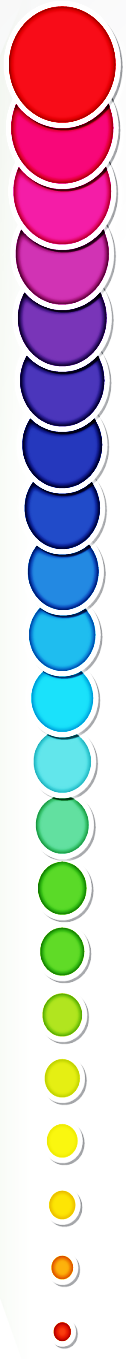 511,3
Развитие системы образования 
Культура
Управление муниципальными финансами
 Эффективное управление земельными ресурсами и  
   имуществом
 Развитие транспортной системы
 Совершенствование муниципальной службы
  Развитие физической культуры, спорта и      
   формирование здорового образа жизни
  Обеспечение безопасности жизнедеятельности 
    населения и территории
  Развитие сельского хозяйства
  Развитие здравоохранения
Совершенствование градостроительной деятельности
Развитие сферы предпринимательства
Улучшение гражданского единства и гармонизации межнациональных             отношений
68,9
60,3
55,6
40,6
779,1 млн. руб.
28,3
7,5
3,0
2,2
0,7
0,4
0,26
0,04
[Speaker Notes: 65,6% программа развитие системы образования]
Бюджетные инвестиции в 2019 году
Бюджетные инвестиции в 2019 году
Мероприятия развития в 2019 году
Непрограммные направления расходов бюджета, тыс. руб.
[Speaker Notes: 1. Содержание ОМСУ  23 351,5 тыс. руб., в том числе:
Глава муниципального района – 1377,1
Руководитель КСП – 1088,5
КСП – 1768,2
Председатель ЗС – 1105,3
Депутаты ЗС – 222,5
Аппарат ЗС – 1039,3
Представительские расходы ЗС – 89,5
УЭР – 3784,0
УРИ – 4877,2
УСР – 3981,6
КИО-130,2
Администрация ОМР – 3055,1
Оценка деятельности глав муниципальных районов и городских округов ПК – 833,0
2. Резервный фонд на 2018 год- 3196,7 тыс. руб.
3. Мероприятия по организации оздоровления и отдыха детей. 
При плане на 2018 год предусмотрено 2814,1 тыс. руб., в том числе администрирование в сумме 84,0 тыс. руб. Средства израсходованы в сумме 2778,4 тыс. руб. (98,8%) Остаток 35,7 тыс. руб., в том числе администрирование 0,6 тыс. руб. Оздоровлено 182 ребенка. На основании 7 соглашений перечислены хозяйствующим субъектам на организацию отдыха детей в сумме 1161,7 тыс. руб. (96 детей), на компенсацию родителям части расходов оплаты стоимости за путевку в сумме 581,8 тыс. руб. (40 путевок), по муниципальным контрактам на приобретение путевок в стационарные организации отдыха и оздоровления детей в сумме 921,8 тыс. руб. (46детей). А также были выделены денежные средства в сумме 47,5 тыс. руб. на обеспечение проезда к местам оздоровления и отдыха и обратно организованных групп детей, израсходовано 29,7 тыс. руб. 
4. Субсидии социально-ориентированным некоммерческим организациям на проведение социально-значимых и спортивных мероприятий на 2018 год запланированы и израсходованы в сумме 878,0 тыс. руб.:
- Осинская районная организация ветеранов (пенсионеров) войны и труда - 225,0 тыс. руб.
- Осинская городская организация Пермской краевой организации общероссийской общественной организации «Всероссийское общество инвалидов» - 199,0 тыс. руб.
- Осинское районное некоммерческое партнерство ветеранов войн, участников боевых действий «Гранит» - 190,0 тыс. руб.
- Пермская краевая организация «Всероссийское общество слепых» (для Осинской местной организации Всероссийского общества слепых) - 100,0 тыс. руб.
- РОООО «Союз пенсионеров» - 41,0 тыс. руб.
- АНО «Мать защитника отечества» - 40,0 тыс. руб.
- ОМОО «Центр психологической поддержки «Доверие» - 33,0 тыс. руб.
- АНО  «Совет женщин» - 30,0 тыс. руб.
- ОГОО «Оса мастеровая» - 20,0 тыс. руб.]
Непрограммные направления расходов бюджета, тыс. руб.
[Speaker Notes: 1. На санаторно-курортное лечение и оздоровление работников бюджетной сферы на 2018 год запланировано 309,9 тыс. руб., в том числе краевых средств запланировано в сумме 209,1 тыс. руб., поступило средств из краевого бюджета 201,6 тыс. руб., средства израсходованы 201,6 тыс. руб. (96,5% от плана), остаток 7,5 тыс. руб. Средства бюджета Осинского муниципального района при плане 100,8 тыс. руб. израсходованы полностью. Приобретено 23 путевки для работников бюджетной сферы для оздоровления в санаториях-профилакториях ПК.
2. Мероприятия по ликвидации Осинского муниципального фонда поддержки малого предпринимательства и развития сельского хозяйства, план на проведение ликвидационных мероприятий составил 194,6 тыс. руб., исполнение 100%. 
3. Расходы на исполнение решений суда, профинансированы расходы в сумме 168,8 тыс. руб. из них по УО Комаровская школа по решению заплатила 131,3 тыс.руб. ООО «Электромонтаж» и Администрация исполн.сбор в сумме 37,5 тыс.руб.
4. Расходы на проведения выборов в представительный орган вновь образованного муниципального образования.
(Горское сельское поселение) план 41,8 тыс. руб., исполнение 100%.]
Непрограммные направления расходов бюджета, тыс. руб.
[Speaker Notes: 1. Обеспечение жильем отдельных категорий граждан, установленных федеральным законом от 12 января 1995 г. № 5-ФЗ «О ветеранах». При плане 2956,4
 тыс. руб., исполнение 2956,4 тыс. руб. (100% от плана). Были выданы и реализованы 4 жилищных сертификата ВБД. 
2. Обеспечение жильем отдельных категорий граждан, установленных федеральным законом от 24 ноября 1995 года № 181-ФЗ «О социальной защите инвалидов в Российской Федерации». При плане 3852,0 тыс. руб., средства поступили из краевого бюджета в сумме 3852,0  тыс. руб. Были выданы и реализованы 5 жилищных сертификата. Исполнение 100%.]
Непрограммные направления расходов бюджета, тыс. руб.
[Speaker Notes: Проектирование, строительство (реконструкция), капитальный ремонт и ремонт автомобильных дорог общего пользования местного значения, находящихся на территории Пермского края, профинансированы расходы в сумме 12357,9
тыс. руб. или 100% от плана, в том числе за счет средств краевого бюджета в сумме 24 705,6 тыс. руб., за счет средств поселений в сумме 1 550,6 тыс. руб.:
Ремонт участков автомобильной дороги по ул. Октябрьская, участок от ул. Пугачева до пер. Бардымский; ул. Ст. Разина, участок от ул. Ленина до ул. Урицкого; ул. Гоголя, участок от пер. Малый до ул. Мелентьева; ул. Мичурина, участок от пер. Малый до ул. Мелентьева; ул. Садовая, участок от ул. Ст. Разина до ул. К. Маркса, в г. Оса – 3068,5 тыс. руб. (в т. ч. средства поселений 196,8 тыс. руб.);
Ремонт автомобильной дороги по ул. Крупская участок от ул. Пугачева до ул. Конева; ул. Матросова участок от ул. Маяковского до ул. Ст. Разина; ул. Дружбы участок от ул. Восточная до ул. Мелентьева; ул. Гагарина участок от ул. Пугачева до ул. Светлой; ул. Набережная участок от ул. Пушкина до ул. Урицкого; ул. Гоголя участок от ул. Злыгостева до пер. Угольный; ул. Мичурина участок от ул. Полевая до пер. Угольный; ул. Октябрьская участок от ул. Пугачева до ул.Ст.Разина; ул. Комосомольская участок от ул. Пушкина до ул. Крыловская; ул. Нефтяников участок от ул. Полевая до ул. Мелиораторов в г. Оса; ул. Девяткина в д. Симаково Осинского района – 16441,3 тыс. руб. (в т. ч. средства поселений 959,9 тыс. руб.);
Ремонт участка автомобильной дороги "Болгары-Ю.Камский-Крылово-Усть-Паль – 2465,4 тыс. руб. (в т. ч. средства поселений 144,0 тыс. руб.);
Ремонт участка автомобильной дороги "Монастырка-Богомягково (от отворота на Беляевку) – 3669,1 тыс. руб. (в т. ч. средства поселений 214,2 тыс. руб.);
Ремонт участка автомобильной дороги по ул. Подлесная д. Подгородище – 611,9 тыс. руб. (в т. ч. средства поселений 35,7 тыс. руб.).

Межбюджетные трансферты на осуществление части полномочий Осинского городского поселения по дорожной деятельности в отношении автодорог в границах поселения (строительный контроль) в сумме 58,0 тыс. руб. профинансированы расходы за счет средств бюджета Осинского г/п на выполнение принятых полномочий по ремонту участков автомобильных дорог «Горы-Ермаково», «Болгары-Ю.Камский-Крылово-Комарово», «Новое городище-Рогово», «Комарово-Новое городище», «В.Чермода-Н.Чермода», автомобильной дороги по ул.Октябрьская, участок от ул.Пугачева до пер.Бардымский; ул.Ст.Разина, участок от ул.Ленина до ул.Урицкого; ул.Гоголя, участок от пер.Малый до ул.Мелентьева; ул.Мичурина, участок от пер.Малый до ул.Мелентьева; ул.Садовая, участок от ул.Ст.Разина до ул.К.Маркса, в г.Оса, исполнение 100%.]
Непрограммные направления расходов бюджета, тыс. руб.
[Speaker Notes: Строительство и приобретение жилых помещений для формирования специализированного жилищного фонда для обеспечения жилыми помещениями детей-сирот и детей, оставшихся без попечения родителей, лиц из числа детей-сирот и детей, оставшихся без попечения родителей, по договорам найма специализированных жилых помещений, профинансированы расходы за счет бюджета Пермского края в общей сумме 11 176,3 тыс. руб., исполнено 7 425,5тыс. руб., или 66,4 %. Денежные средства не использованы в полном объеме по причине отсутствия заявок (несоответствие заявок требованиям аукционной документации) при проведении конкурсных процедур на приобретение жилых помещений для детей сирот и лиц из их числа. Фактически проведен 21 электронный аукцион, по итогам которых приобретено 8 квартир.

Возмещение хозяйствующим субъектам недополученных доходов от перевозки отдельных категорий граждан с использованием социальных проездных документов, произведено возмещение за счет краевого бюджета ООО «Транспортная компания «Виктория» в сумме 113,0 тыс. руб. или 100% от плана.]
Непрограммные направления расходов бюджета, тыс. руб.
[Speaker Notes: Улучшение жилищных условий молодых семей и молодых специалистов, проживающих в сельской местности
-  Пальское поселение– 1 семья;
- Верхнедавыдовское поселение  – 1 семья.]
Непрограммные направления расходов бюджета, тыс. руб.
[Speaker Notes: Улучшение жилищных условий молодых семей и молодых специалистов, проживающих в сельской местности
-  Пальское поселение– 1 семья;
- Верхнедавыдовское поселение  – 1 семья.]
Спасибо за внимание!
26